Introduction to Evolution
After watching this video, you will need to be able to:
1.    Know and explain, using examples, the definition of evolution.*
2.   Why things change over time. **
[Speaker Notes: Evolution is any change in heritable traits within a population across generations.
** organisms change over time because of genetic variation with in a species.]
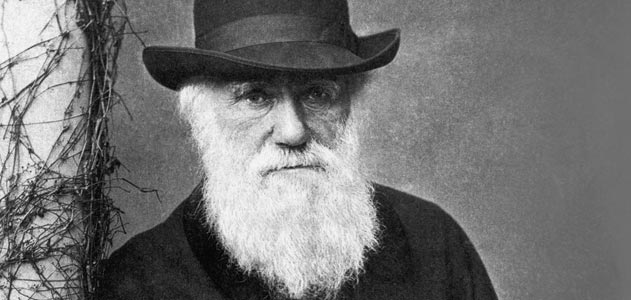 https://www.youtube.com/watch?v=GhHOjC4oxh8
So,
Be able to summarize human evolution in two sentences or less after watching the clip below.*
https://www.youtube.com/watch?v=ROwKq3kxPEA
[Speaker Notes: * Human evolution is a many branched process and is based on natural selection.]
After watching the video below, you will know what evolution   
IS Not!*
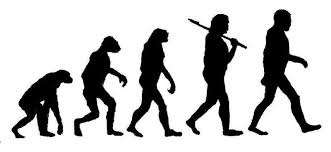 https://www.youtube.com/watch?v=xpo8SdY1JSw
[Speaker Notes: * Evolution is not ones species turning into another.]